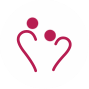 Proč potřebujeme Úmluvu OSN o lidských právech seniorů?
Taťána G. Brzobohatá, Nadace Krása pomoci
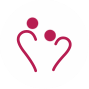 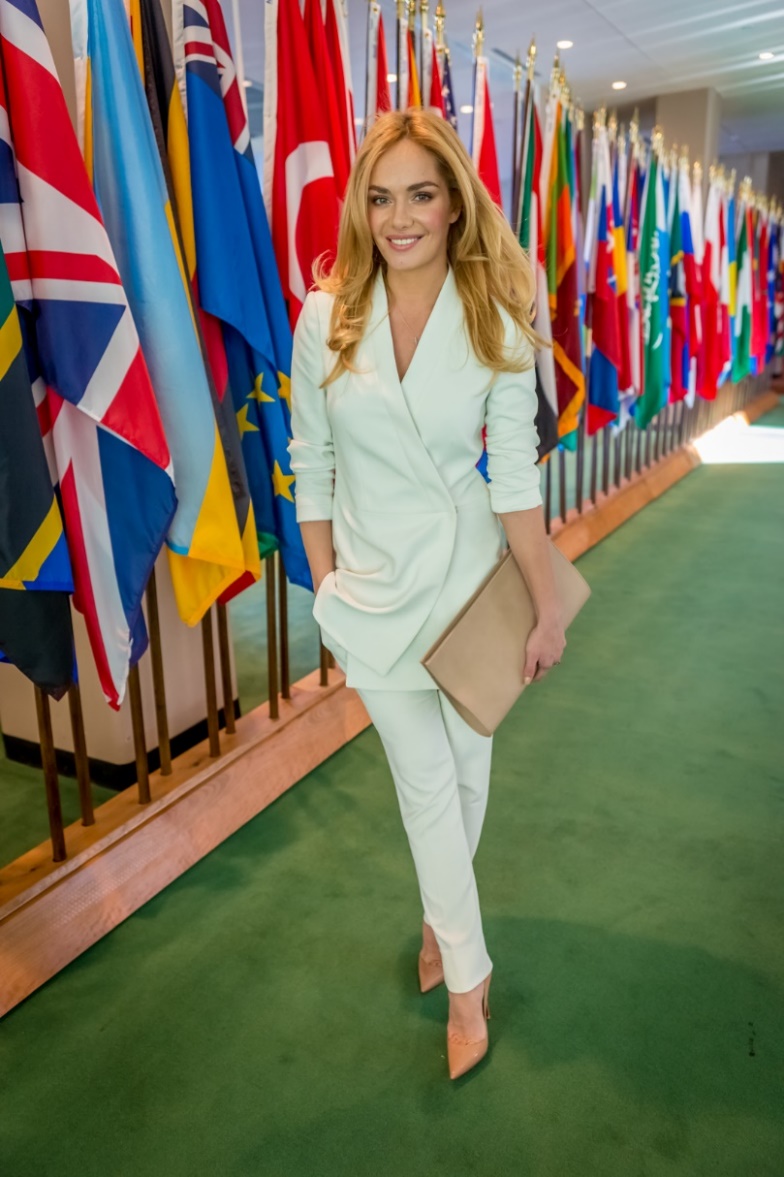 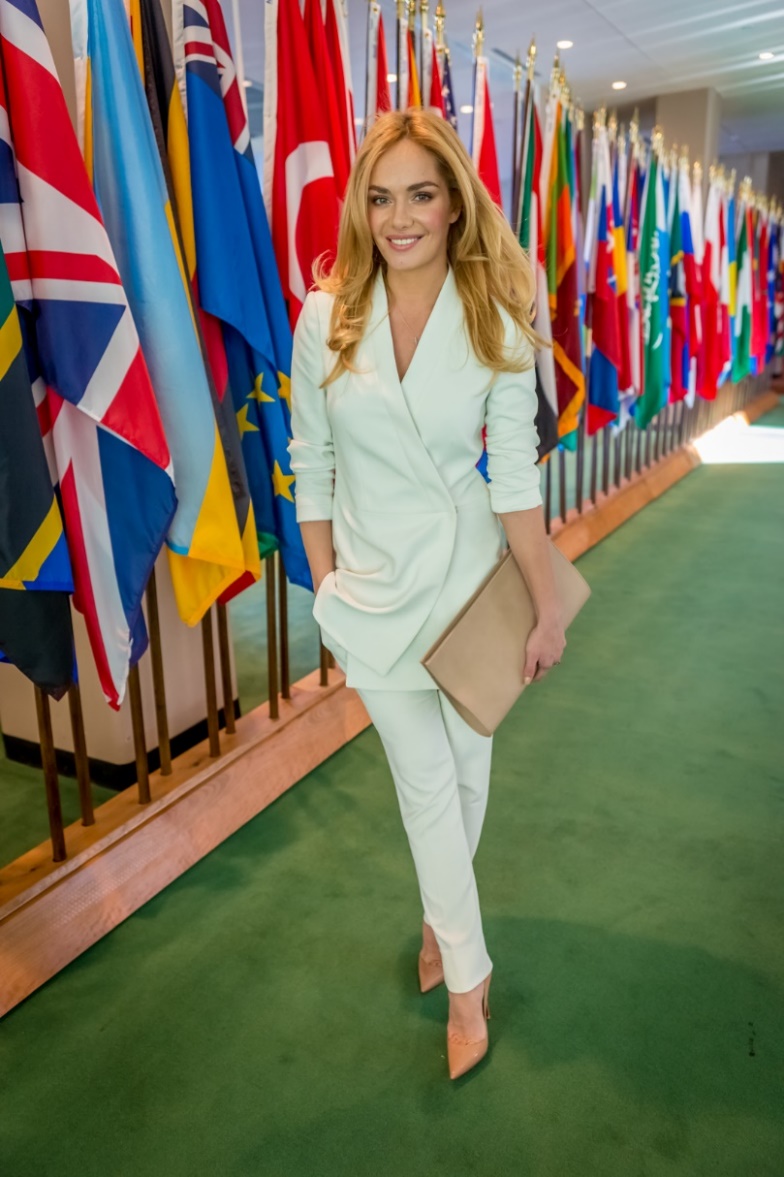 Všichni chceme spravedlivou společnost, která s každým zachází jako s rovným, a spravedlivý mezinárodní systém lidských práv, který chrání a prosazuje práva každého bez diskriminace.

Starší lidé říkají, že jim bývá odepřeno právo na přístup k široké škále zboží a služeb z důvodu jejich vyššího věku, včetně zaměstnání, bydlení, finančních služeb, dopravy a zdravotní péče. 
Cítí se poníženi, neviditelní a devalvovaní, že se s nimi jedná blahosklonně. 
Společnost je často vnímá jako nekompetentní, postradatelné a nahraditelné a že zatěžují naši společnost a rodiny.
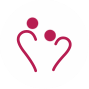 Současný mezinárodní systém lidských selhává v těchto 4 oblastech:
 
Standardy
Implementace
Informovanost
Monitoring
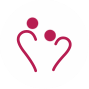 Křeslo pro leadra, který bude mezi členskými zeměmi lobbovat za přijetí Úmluvy o lidských právech seniorů, je volné. 

Obsadí ho Česká republika?
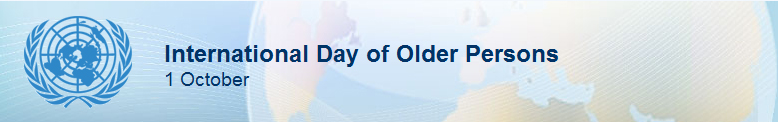 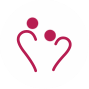 Nadace Krása pomoci 
Londýnská 24, 120 00 Praha 2

www.krasapomoci.cz

https://www.facebook.com/Krasapomoci/